Text Talk-Old Wire Elementary School-Rogers, Arkansas
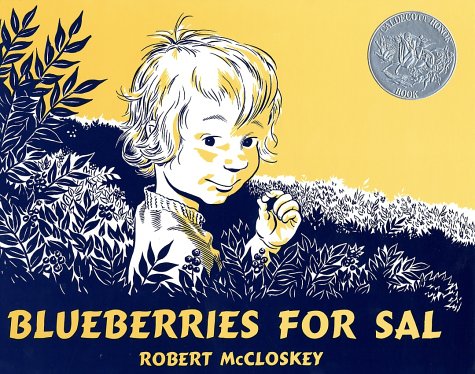 hustle- to hurry; work fast and energetically
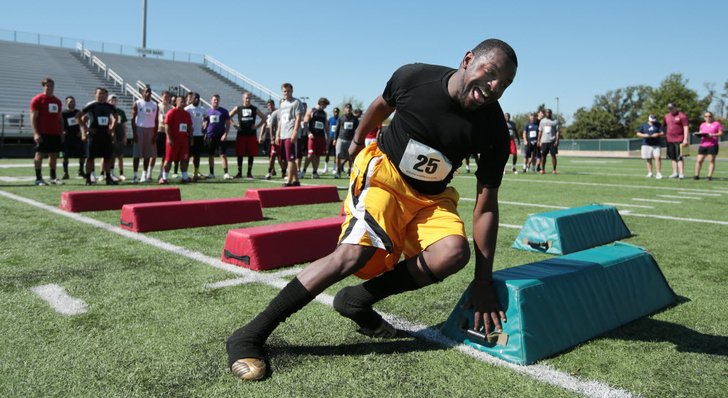 The man hustled to finish to the race as quickly as he could.
tramping- to walk with heavy feet
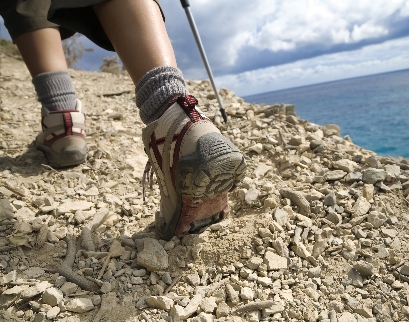 The lady was tramping up the side of the mountain.
tremendous- really big, wonderful, fantastic (vast)
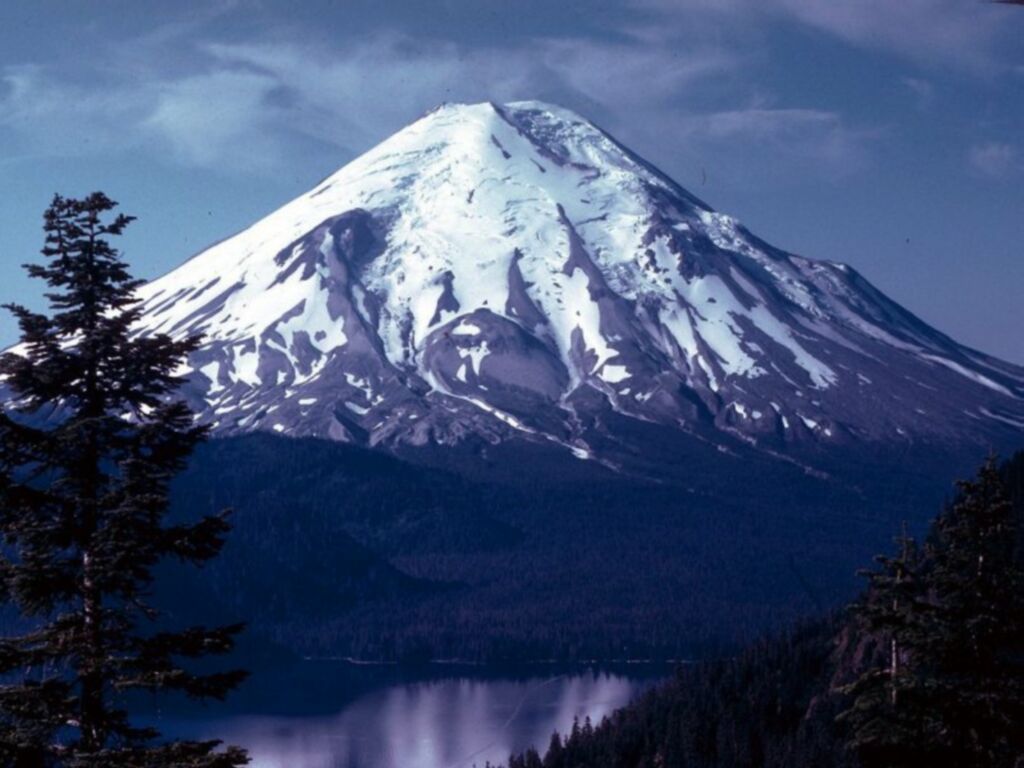 The mountain was absolutely tremendous.
Which picture shows tramping?
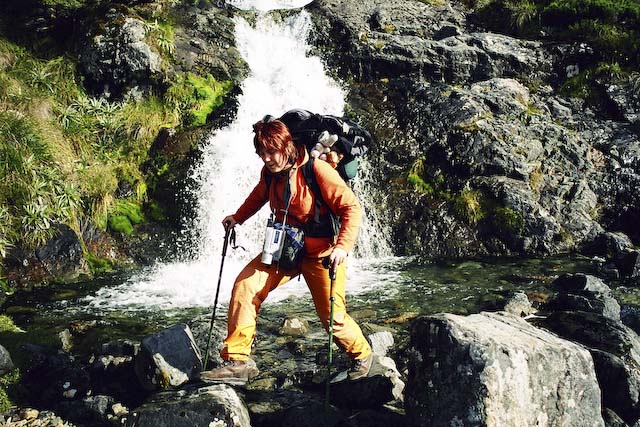 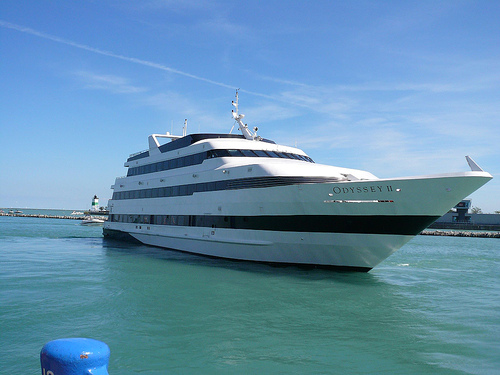 Which picture shows hustle?
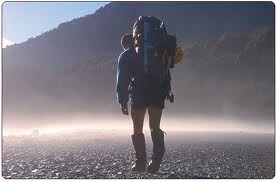 Which picture shows tremendous?
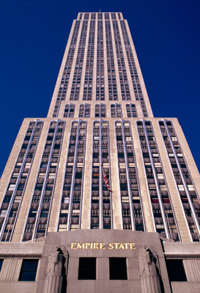 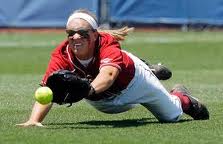 Which word goes with this picture:hustle, tramping, or tremendous?
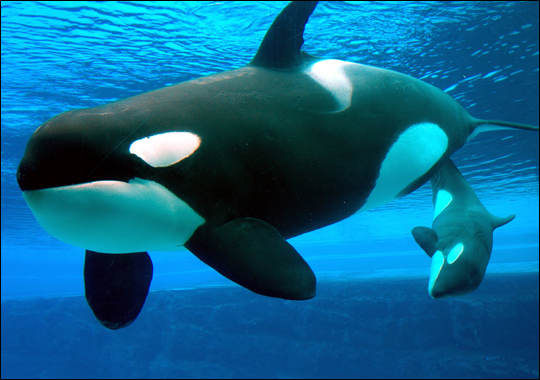 Which word goes with this picture:hustle, tramping, or tremendous?
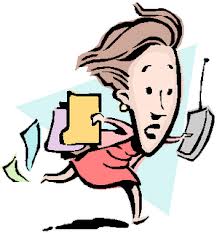 Which word goes with this picture:hustle, tramping, or tremendous?
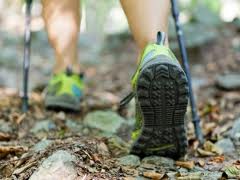